Paradigm Shift : Accessibility, Discrimination and Participation
DR SRUTI MOHAPATRA, VICE CHAIR CDPF
11/09/2024, VIRTUAL
Three Major Shifts
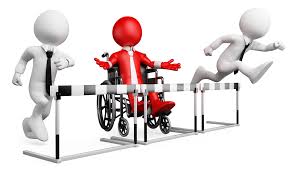 Discrimination
Accessibility
Participation
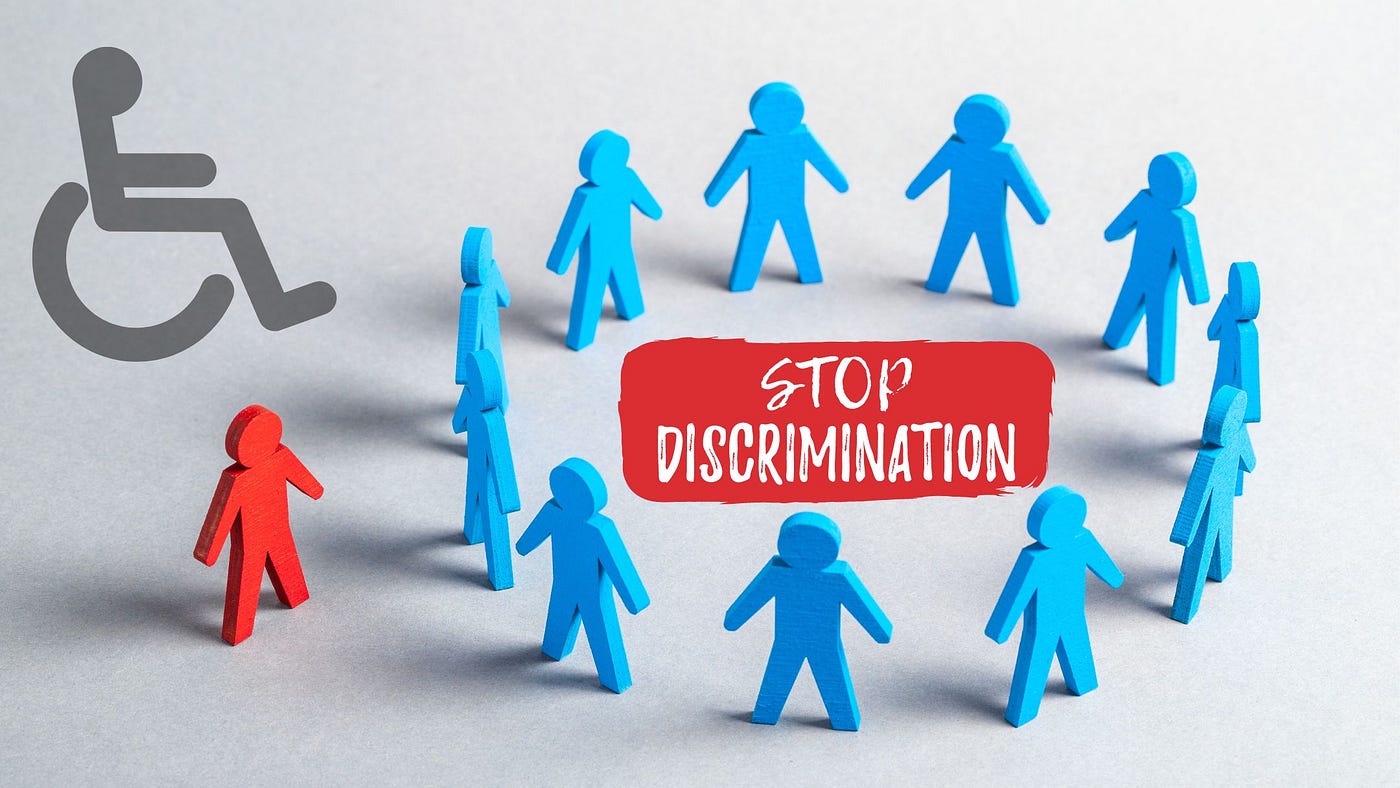 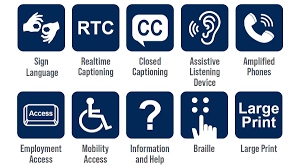 Accessibility For All. 
Accessibility Everywhere.
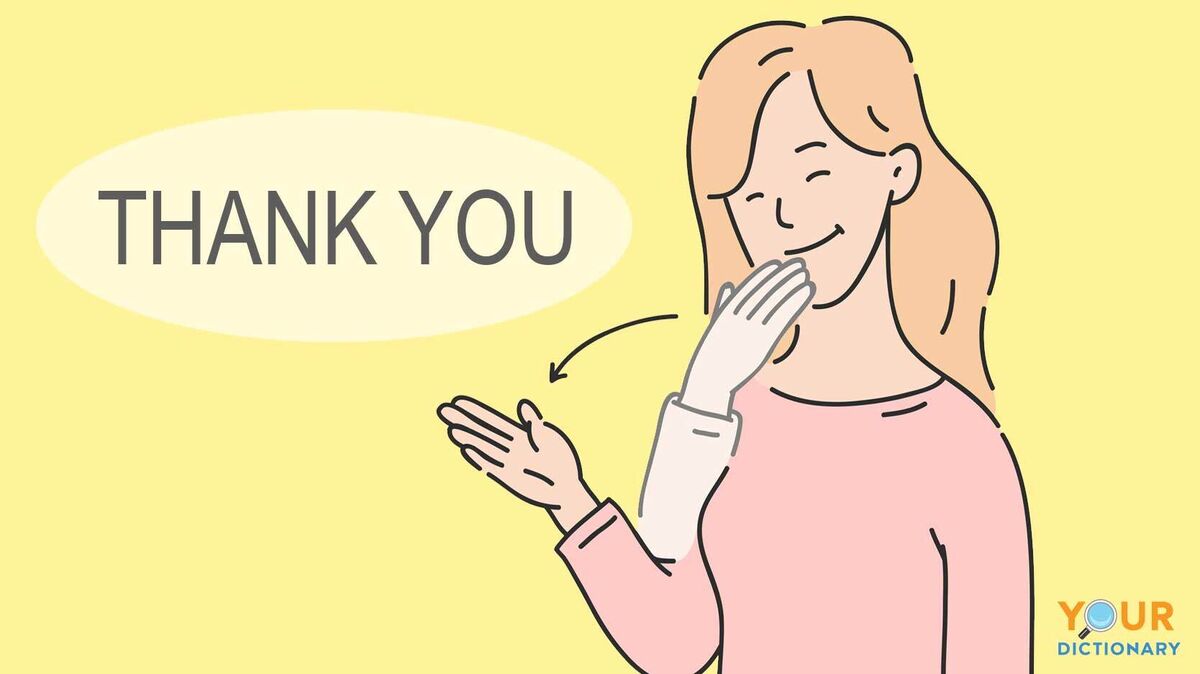 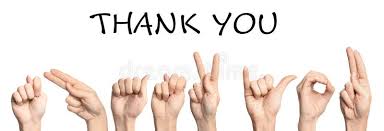